www.youngworkerscbr.org.au
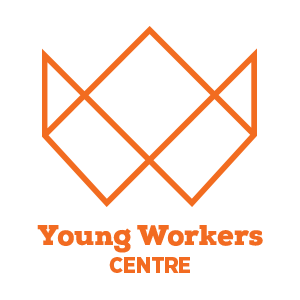 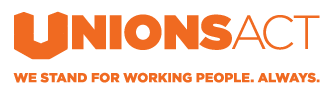 [Speaker Notes: YWC – a quick couple of points]
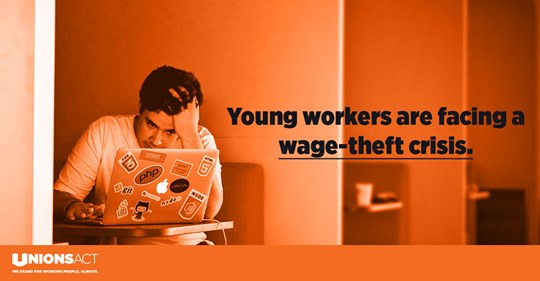 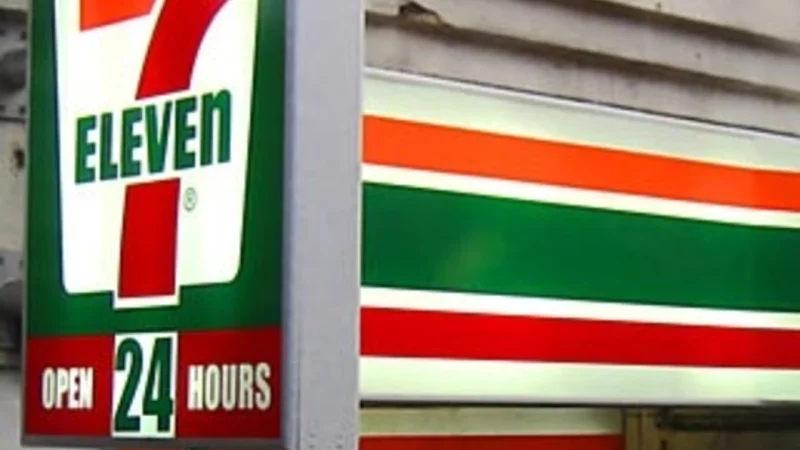 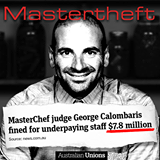 In our 2018 survey, 52% of workers reported having their wages stolen in the previous 12 months.
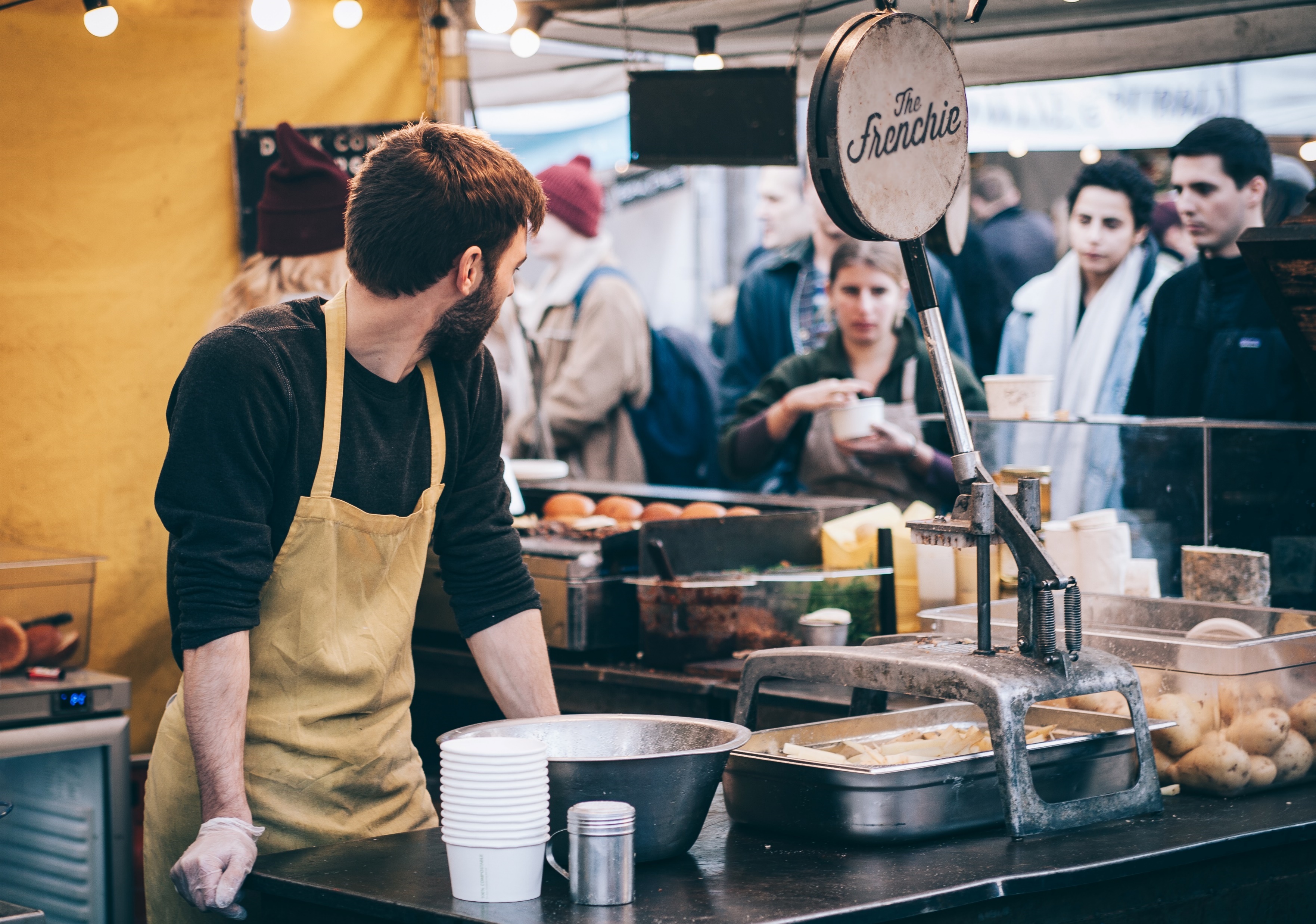 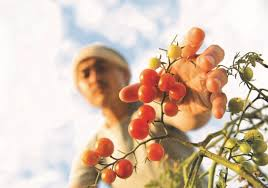 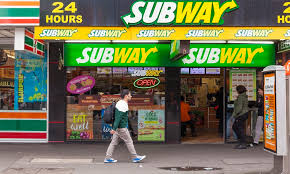 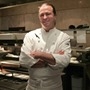 [Speaker Notes: What’s the problem? Anger]
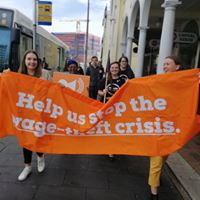 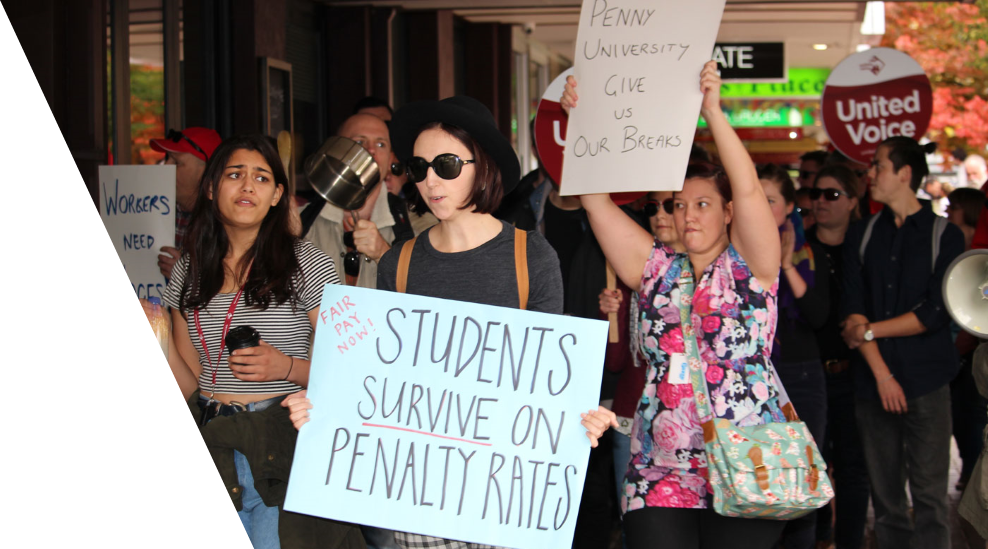 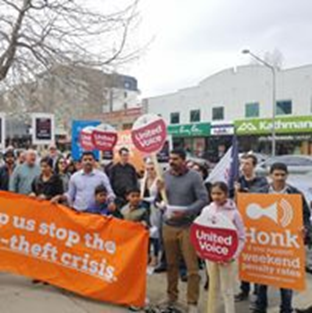 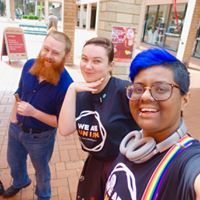 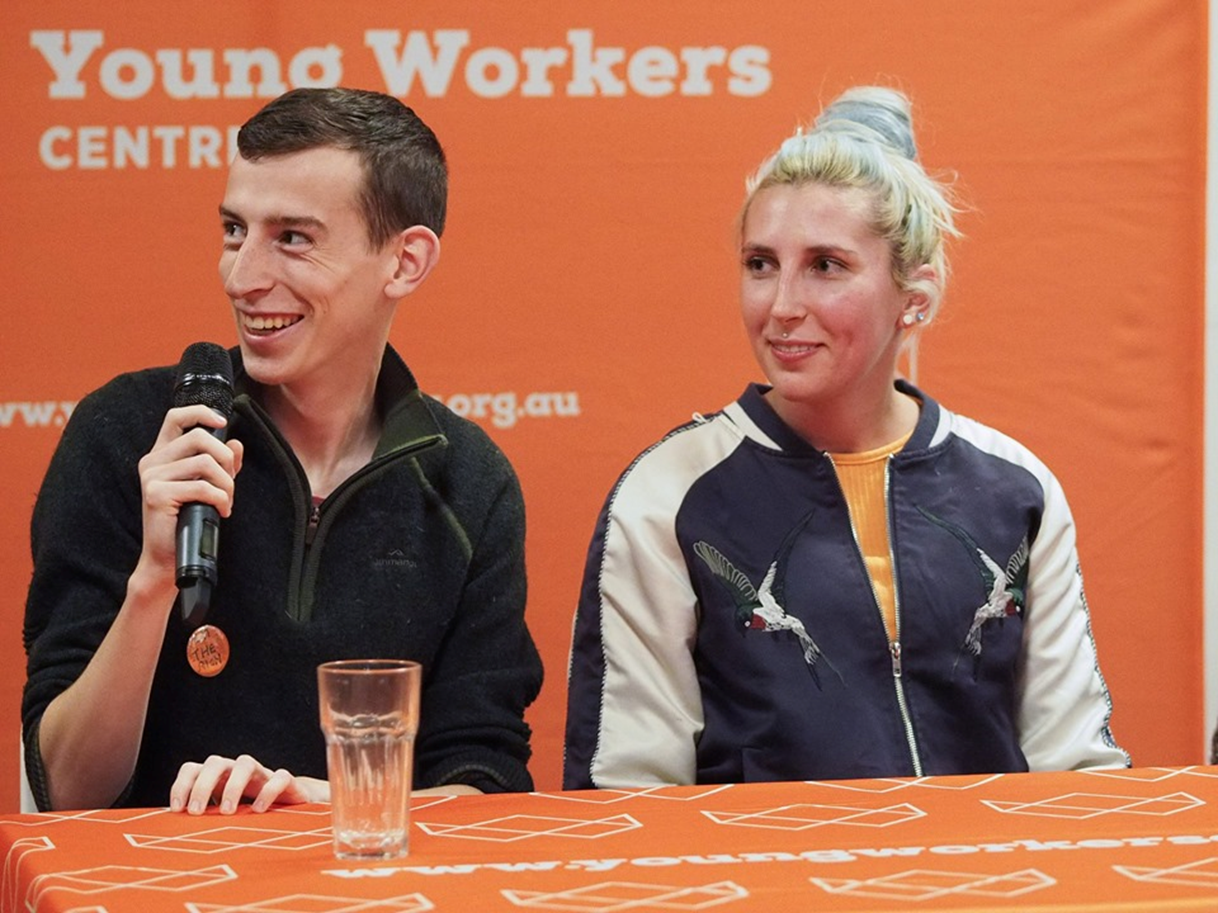 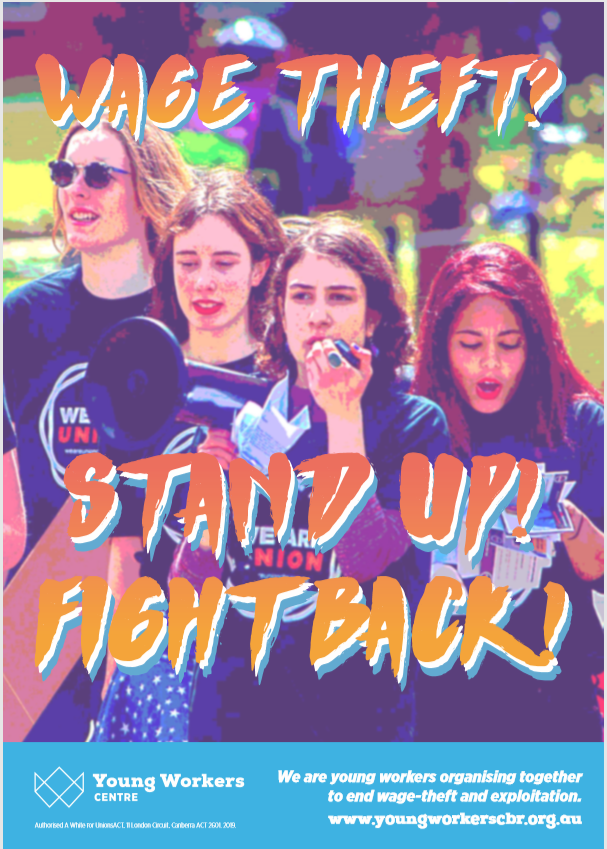 [Speaker Notes: What are we going to do about it? Organise, campaign, skills development for young activists, a voice for young workers and education about rights. Hope.]
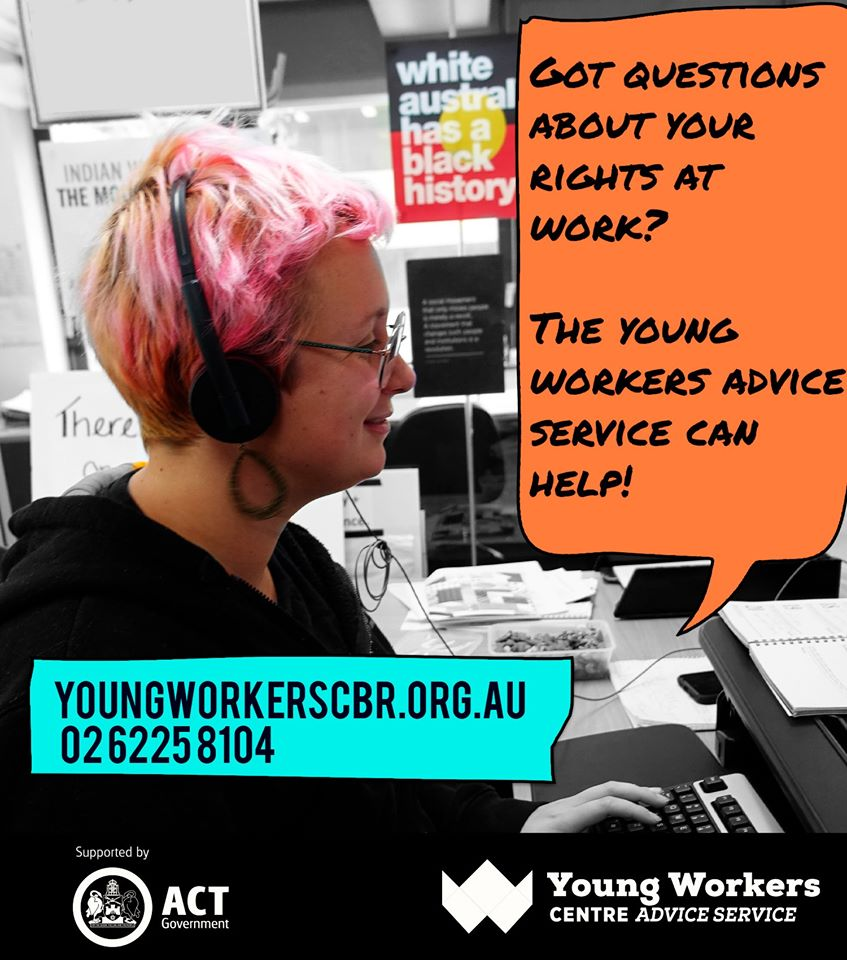 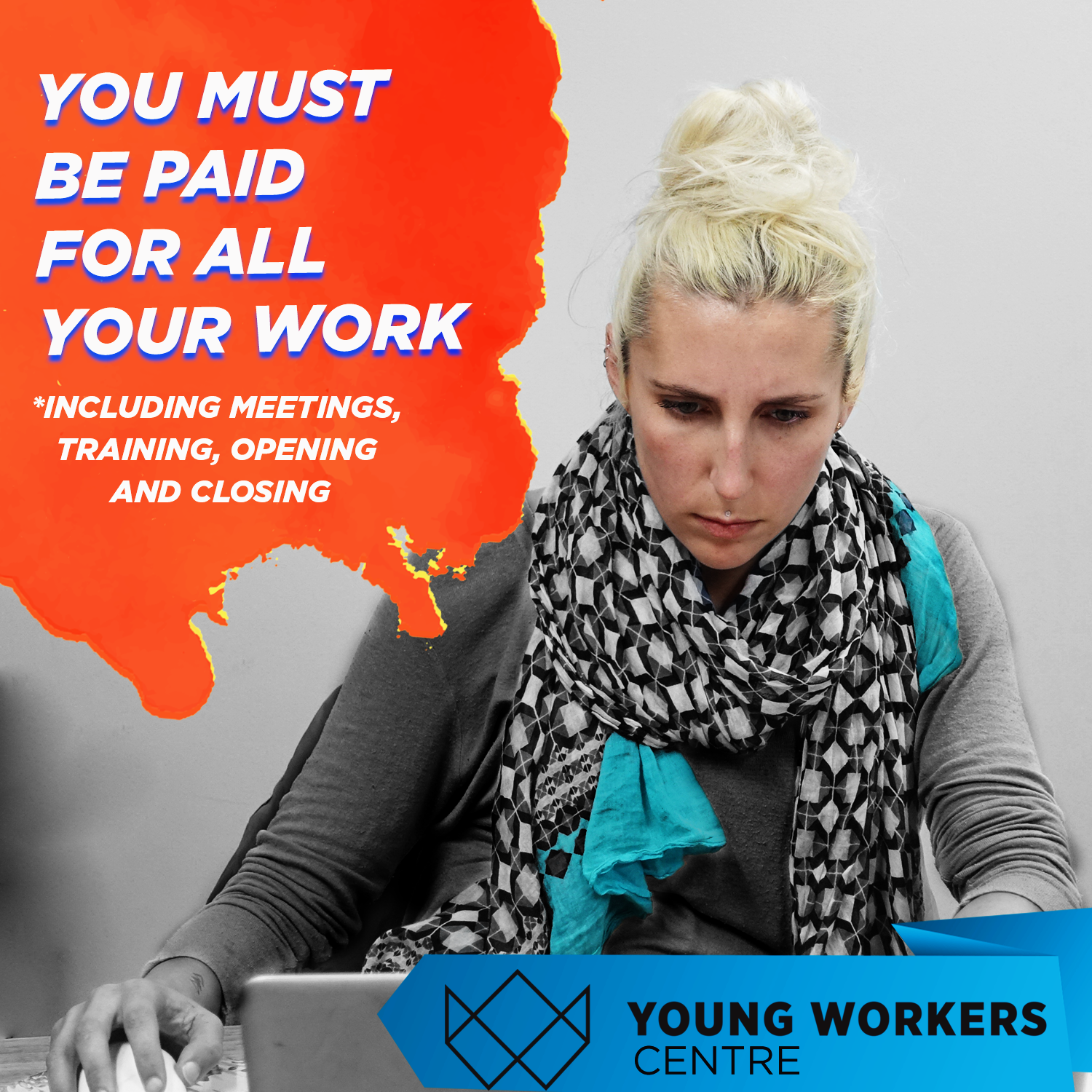 [Speaker Notes: Advice, information - basics]
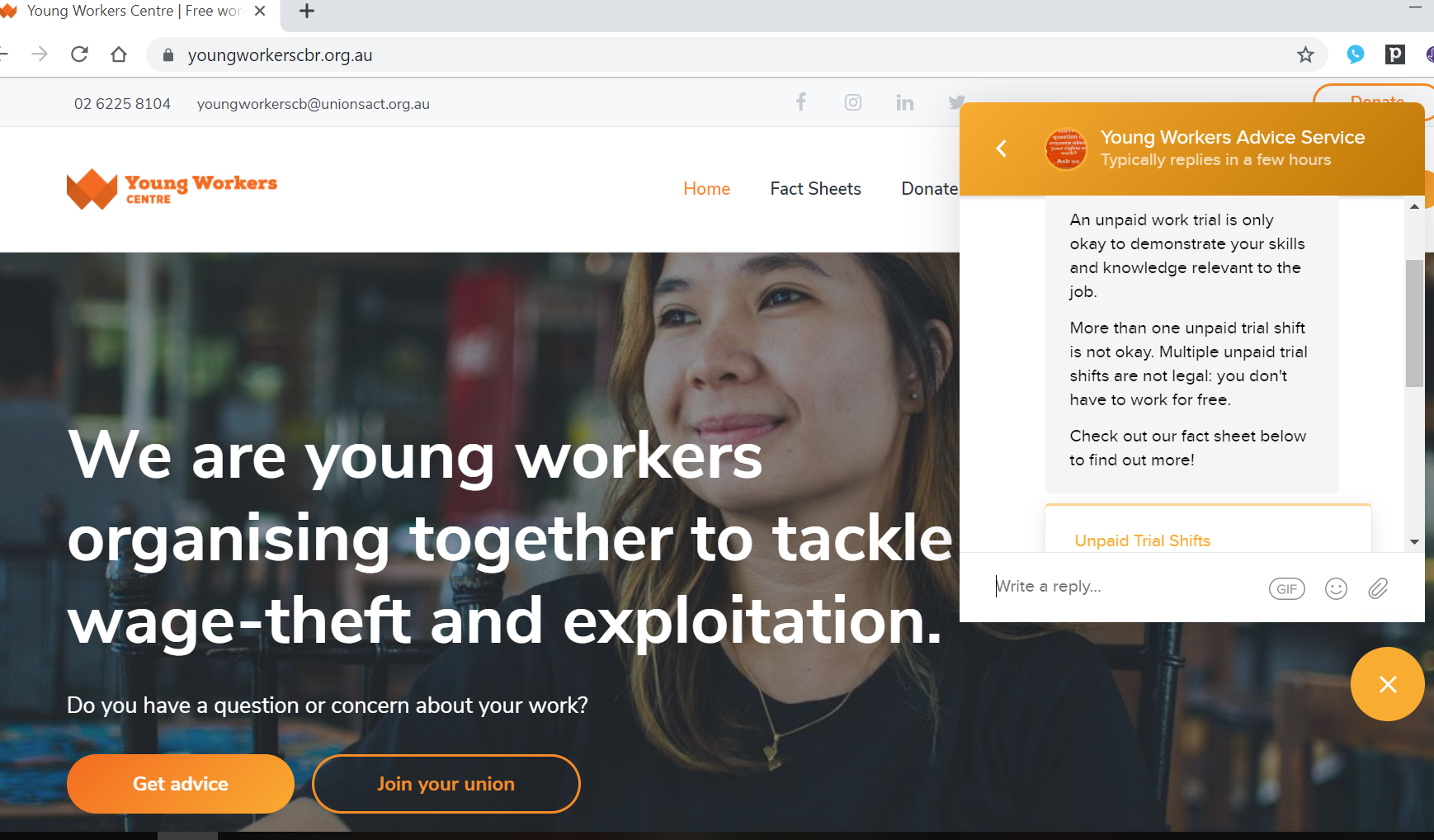 [Speaker Notes: Advice Service – what it is, how it works]
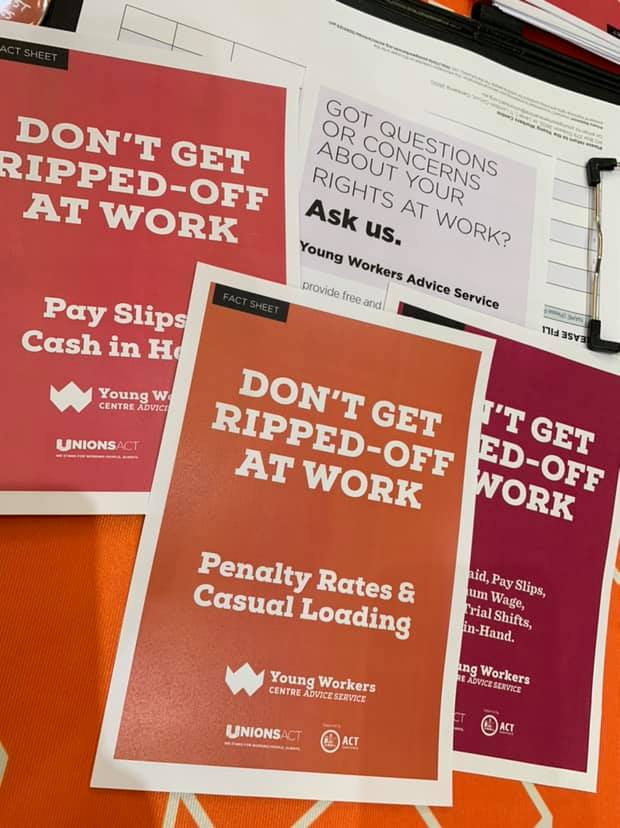 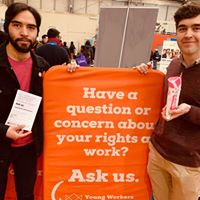 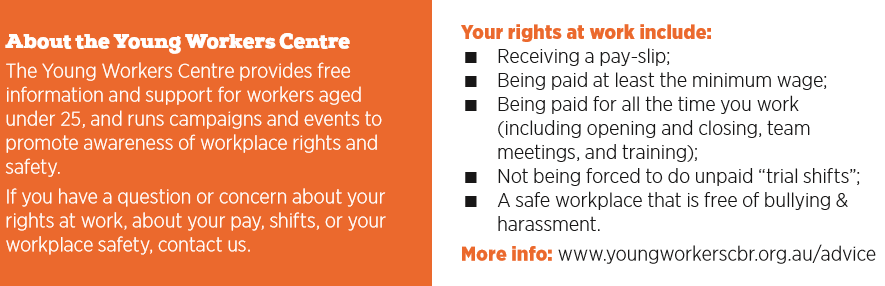 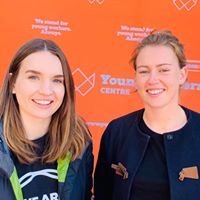 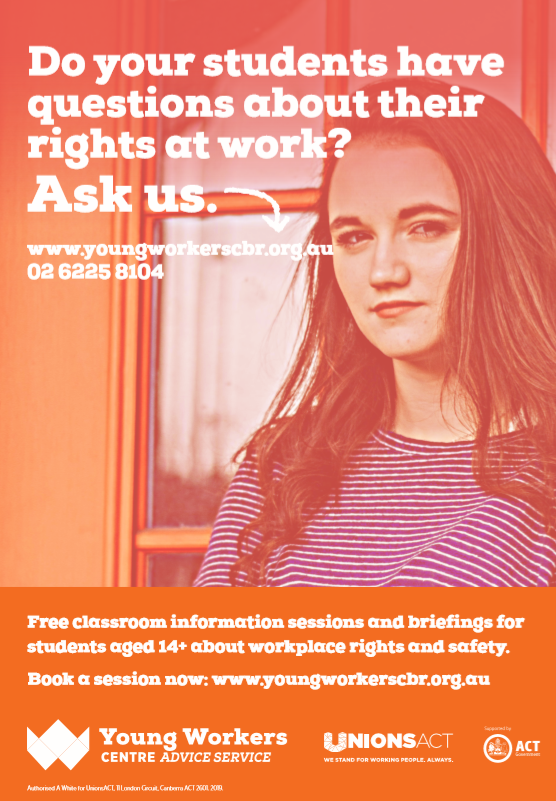 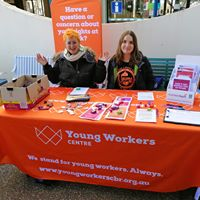 [Speaker Notes: Outreach program – including schools]
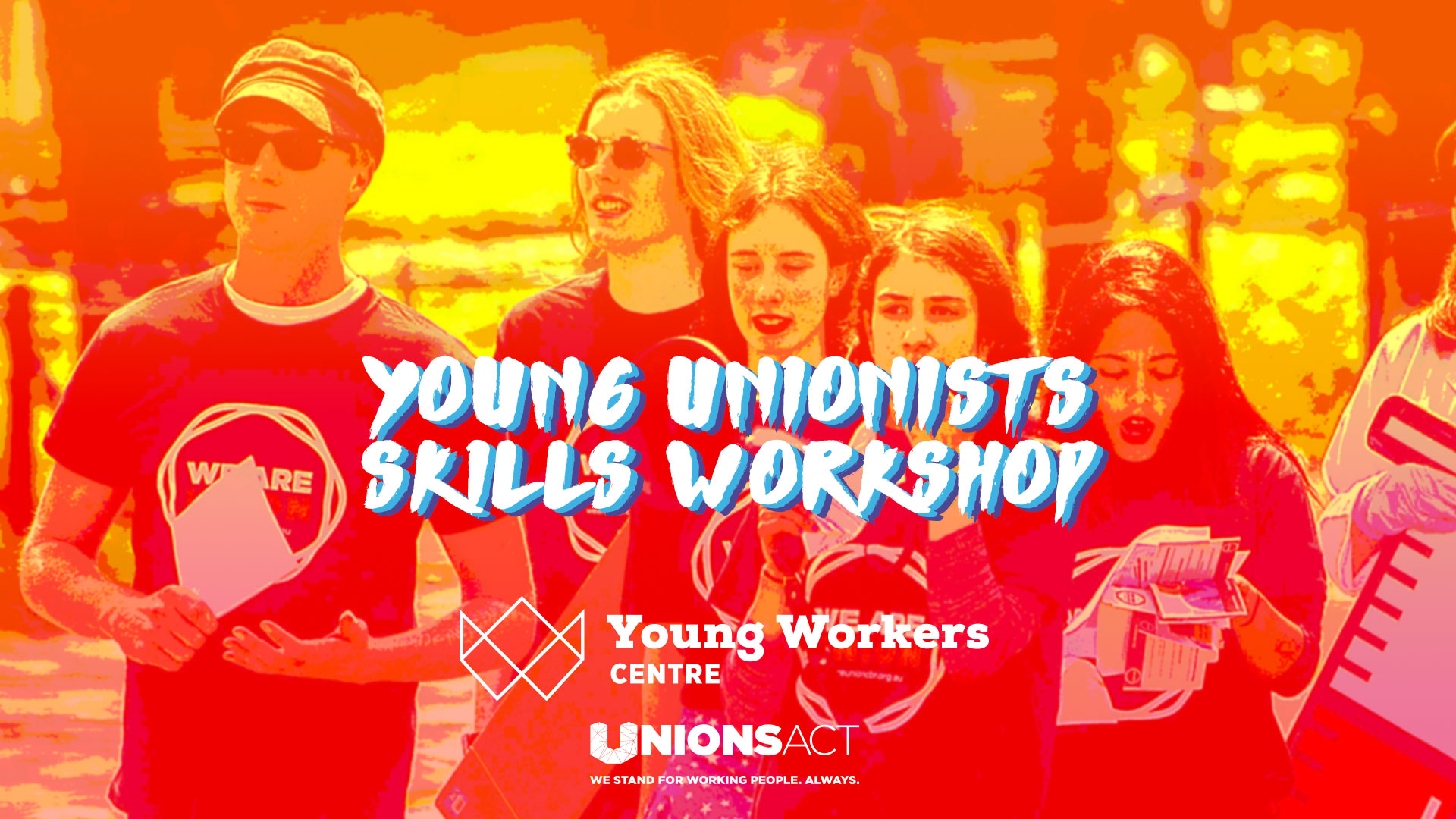 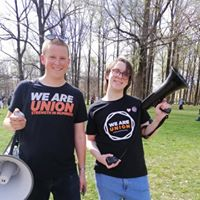 [Speaker Notes: Skills development and training young workers]
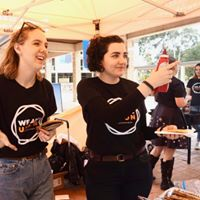 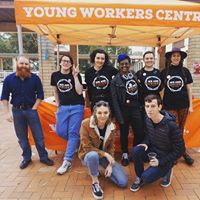 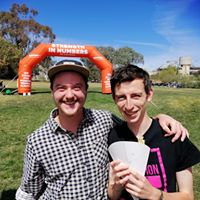 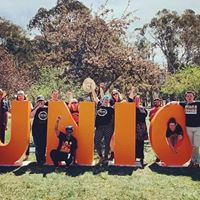